Business Continuity and Disaster Recovery Plan Maintenance
By Yulhendri
Agenda
Introductions
Definitions
Common Mistakes
Basic Concepts
Proper Framework
Q&A
Introductions
Steve Akers
VP of Consulting, TruArx Inc.
12 Years Experience in IT
10 Years Experience in Information Security
Military Police, Energy Industry, and Security Technology and Services Companies
Definitions
Disaster Recovery (DR)
Part of Business Continuity
Objective: Restore Critical Business Processes
Focus: Data Recovery
Timeframe: First 30 Days
Solution: Hot Site Recovery
Business Continuity (BC)
Objective: Restore Business back to prior state
Focus: Return to Normal
Timeframe: 30+ Days
Solution: New Equipment, New Building
Definitions
What is a DR/BC Plan..?
The methods, processes, and procedures needed  to minimize the impact of a disaster upon information and data required for critical business processes. 
The guidelines and activities required to restore systems, operations, and the business to the conditions that prevailed prior to the disaster.  
A well-written and properly tested plan that allows recovery personnel to administer recovery efforts that result in a timely restoration of services.
Common Mistakes
No Business Impact Analysis
Technology Focus
Don’t Involve the Business
Operations Personnel Responsible
Document too Complex
No Plan for Maintenance and Updates
No Training
Use of Templates
Common Mistakes
Lack of understanding of need
Compliancy
Due Diligence
“Never Happen to Me”
Never Getting Started
Basic Concepts
Readiness Assessment
Flow is Critical
Identification of Critical Paths
Must unite Technology with Business
Minimize Decision Making
Training, Training, Training
Part of Change Management
Proper Framework
Structured Approach of Twelve phases

Management Commitment
Planning/Steering Committee
Risk Evaluation
Business Impact Analysis
Determine Recovery Strategy
Data Collection
Develop Emergency Operations Center
Organize and Write Plan
Develop Test Criteria and Procedures
Awareness and Training
Exercise and Maintenance
Approval
Proper Framework
Phase I- Management Commitment
Demonstrates Top Down Support
Improves follow-through of process
Assists with Communicating Importance
Phase II- Planning/Steering Committee
Decision Making Body
Project Guidance
Cross-Departmental
Clears any Road Blocks
Phase III- Risk Evaluation
Determine current deficiencies
Systems, Processes, Policies, Procedures, Guidelines and Standards
Mitigate or Accept current risks
Proper Framework
Phase IV- Business Impact Analysis
Cataloging of critical systems and processes (services disruption)
Quantify financial loss related to outages
Establish Recovery Time Objectives and Recovery Point Objectives (Pain Thresholds)
Illustrate system inter-dependencies and “domino effect” or critical path
Critical Path Diagram
Proper Framework
Phase V- Determine Recovery Strategy
Previous Phases should define high-level strategy
Determine what types of continuance are needed
Personnel
Technology
Process
Procedural
Hot-Site, Cold-Site, Second Office
Proper Framework
Phase VI- Data Collection
Gather data to complete plan
Inventory and repository of all:
Resources (Systems, Telco, Others)
Documents
Procedures
Vendors
Personnel
Contracts
Records
Phase VII- Emergency Operations Center
Establish the EOC
Central Point of authority in disaster situations
Define
Assemble
Document all functions of the EOC
Establish locations for the EOC
Proper Framework
Phase VIII- Organize and Write Plan
Organize all data from previous phases
Establish Framework (Skeleton)
Sets Flow
Formal Documentation (Meat on the bones)
Includes Work Flow Diagram
Impact Matrix (Business to Technology)
Committee Approval along the way
Work Flow Diagrams
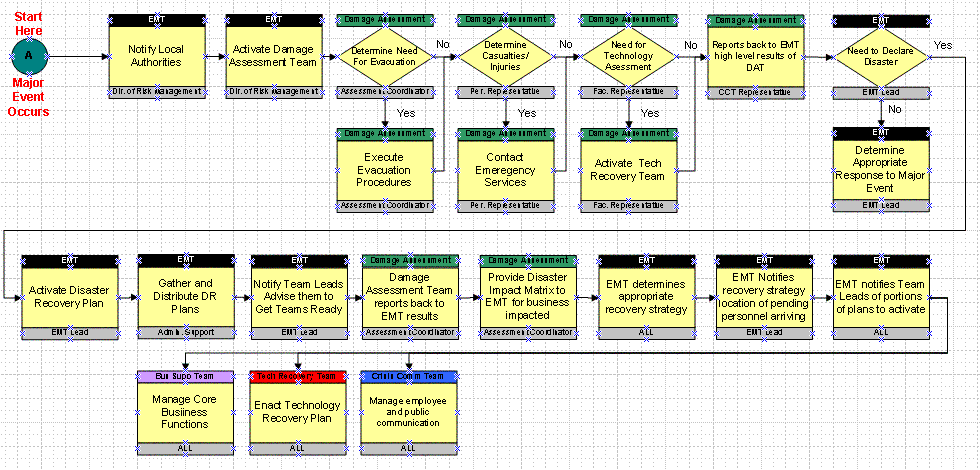 Disaster Impact Matrix
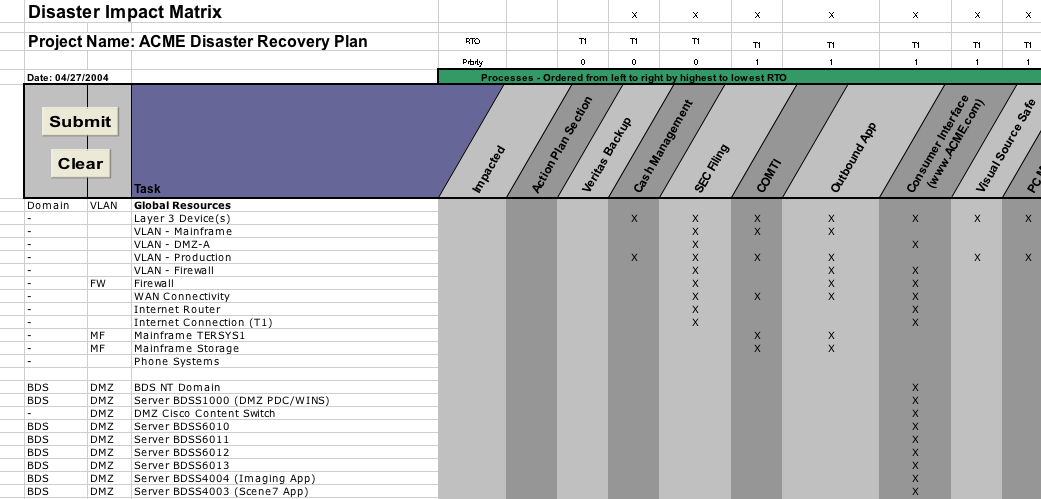 Proper Framework
Phase IX- Develop Materials
Need Material for both Training and Testing
Establish Scope, Criteria, and Type (Full, Tabletop)
Creation of all procedures
Should Educate and Prove the credibility of the plan
Phase X- Awareness and Training
Familiarize People with their roles
Repetitive Learning
Not a one time event
Proper Framework
Phase XI- Testing and Maintenance
Perform actual testing of the plan
Capture Failures, Recommendations
Improve Flow, Update Plan
Establish Maintenance Process
Phase XII- Approval
Present Testing Results
Final approval of plan
Documentation
Present to steering committee
Ending Note
If the billions of dollars spent on technology
annually to maintain a competitive edge is an
indication of how reliant our society is on
technology, then failing to implement a
disaster recovery plan is an indication of
organizational negligence. Standards of care and
due diligence are required of all organizations,
public or private. Not having a disaster
recovery plan violates that fiduciary standard
of care.
Tari Schreider, Contigency Planning and Research, Inc.
Legal Issues of Disaster Recovery Planning
Q & A




If you would like a copy of this presentation please email me at sbakers@truarx.com or provide me with your business card.